BAROK1600 - 1750
Mgr.Petra Jančíková
Hlavné myšlienky baroka
bol predovšetkým obdobím protikladov
kontrast svetla a tmy
veľmi dôležitým pojmom tohto obdobia bola krása - tá bola považovaná za ideál, ktorý bol dokonalejší ako príroda sama
UMENIE teda malo zdokonaliť prírodu, aby nezobrazovala škaredosť skutočného života
Barokové umenie
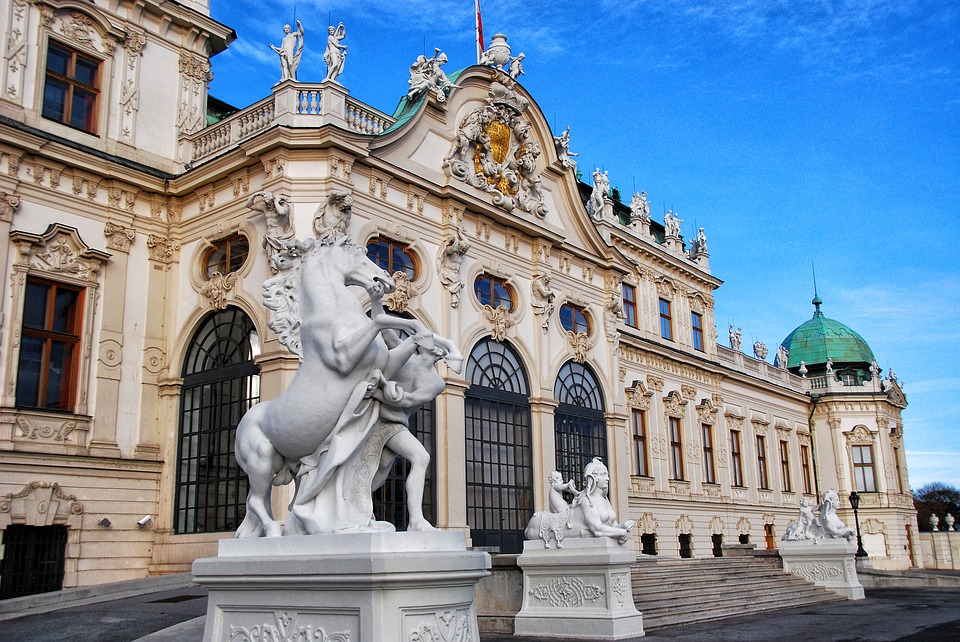 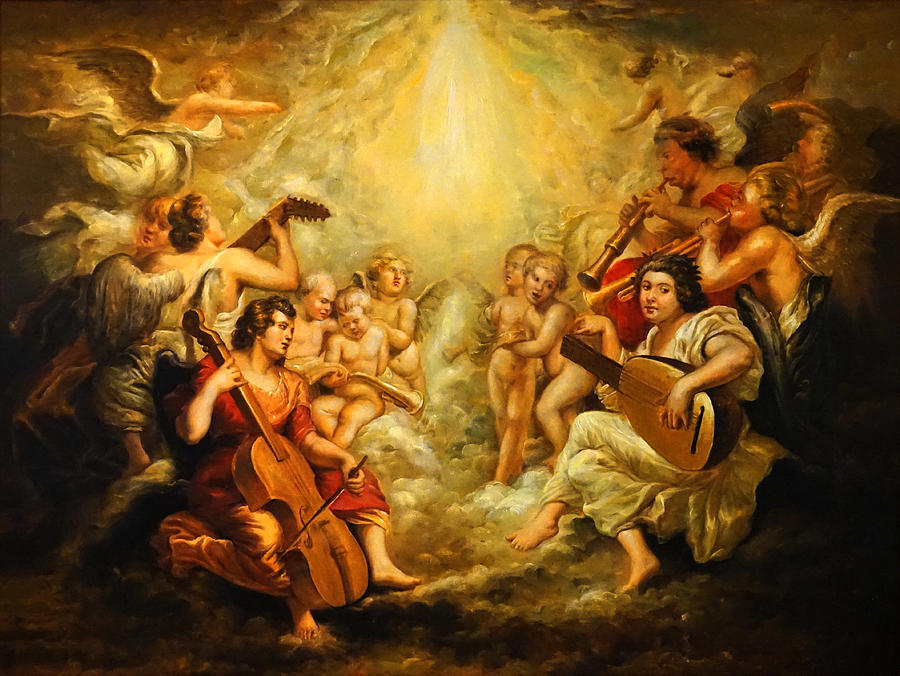 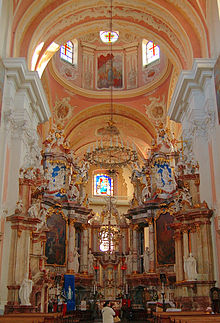 Baroková hudba
spočiatku bola považovaná za:
 veľmi harmonicky zmätenú,
po melodickej stránke zbytočne komplikovanú
až 19. storočie jej prinieslo pozitívne hodnotenie
jej vývoj sa začal v Holandsku
najvýznamnejšou hudobnou veľmocou v tomto období však bolo Taliansko
talianska hudobná tvorba ovplyvnila veľmi málo Francúzsko
Baroková hudba
vznikli nové druhy hudby:
Opera (okázalosť)
oratórium (biblický námet) 
kantáta
vznikali nové hudobné nástroje:
čembalo (virginal, harpsichord, clavecin)
Georg Fridrich Händel
Mesiáš  (oratórium)
časť Halleluja

Judáš Makabejský (oratórium)
časť Pochod víťazov

Vodná hudba
časť Air (er)
časť Bourrée (francúzsky tanec)
písal najcitovejšie skladby baroka
Sebastian Bach
Toccata a fúga d mol
jedna z najpôsobivejších skladieb baroka
obľúbená skladba aj v súčasnosti:
Vanesa Mae
Marián Varga
rozprávka Príšerákovci
tokata je rýchlymi behmi a ozdobami okrášlený úvod k fúge
Mer Hahn en Neue (Sedliacka)
Prelúdium C-dur
Charles Gounod z neho vytvoril slávnu Ave Mariu
Bobby McFerrin – spieva Bachov part a obecenstvo Ave Mariu
znie tiež vo filme Hitman
zložil 452 
vokálno – inštrumentálnych diel
Antonio Vivaldi
Štyri ročné obdobia
časť Zima 
 Allegro non molto (nie veľmi rýchlo)
Largo (široko)
Allegro (rýchlo)

Storm
Súčasní umelci radi prezentujú jeho husľové skladby
David Garrett – Storm
Vanesa Mae – Storm
Marco Rajt - Storm
Baroková hudba na Slovensku
niektoré piesne 17.stor.očia zaznievajú v kostoloch dodnes
začiatkom 18. storočia vzrástol význam katolíckej hudby (pestovanej v kláštoroch)
Historický organ (Kežmarok)
Juraj Zrunek a Paulín Bajan
františkánski rehoľníci
spájali cirkevnú hudbu s ľudovou
posledná časť Vianočnej omše F dur
Agnus Dei
Dona nobis pacem
Samuel Capricornus
Najvýznamnejší barokový skladateľ na našom území
Magnificat

Pestrý zborník z Levoče
Choreu ex C
Hudobný turecký Eulenspiegel
Valašský tanec
Vietorisova tabulatúra
Klobuczky tanec
Zbojnícke piesne
okrem umelej hudby sa rozvíjala i ľudová hudba
Zbojnícke piesne vznikali v 17. – 18. storočí
obohatili krásu slovenského folklóru
Spievalo sa v nich o:
ťažkých poddanských časoch
vojenskom drancovaní
spolucítení zbojníkov s pastiermi a valachmi
Nebudeme ovce pásti (Gemer)
Jej protikladom je Volim, volim ovce pásti